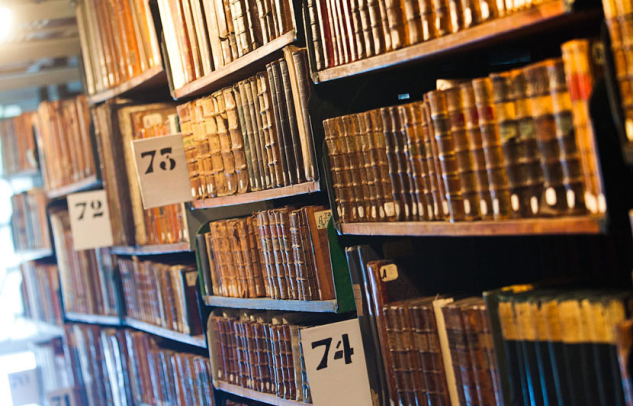 Москва Библиотеки  и читальни
По страницам истории
Библиотеки  Московской  городской  думы 1885 - 1917
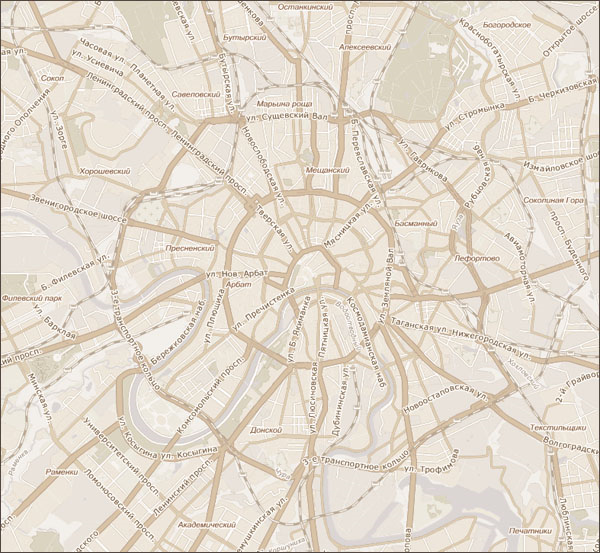 11
7
10
5
3
1
9
2
6
12
8
4
2
Читальня  имени  И.С. Тургенева
3
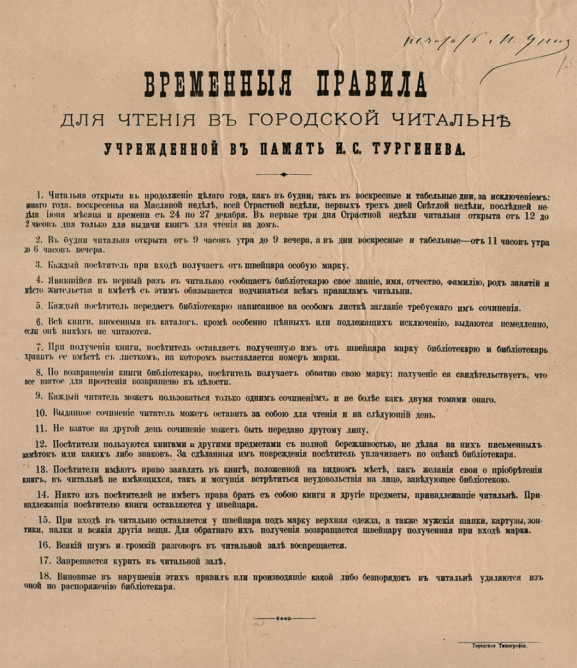 4
Читальня  имени А.Н. Островского
5
Библиотека-читальня  имени А.С. Пушкина
6
Хамовническая  библиотека
7
Первая городская  библиотека
8
ТРЕТЬЯ ГОРОДСКАЯ  БИБЛИОТЕКА
9
ЧЕТВЕРТАЯ ГОРОДСКАЯ БИБЛИОТЕКА
10
Библиотека  имени А.М.кадомской
11
Библиотека-читальня  имени  Л.Н. Толстого
12
Библиотека-читальня  имени  Н.В. гоголя
13
Библиотека-читальня  имени  А.С. грибоедова
14
Библиотека-читальня  имени  В.О. ключевского
15
Типовой каталог
 городских библиотек и читален
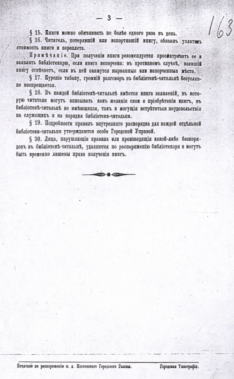 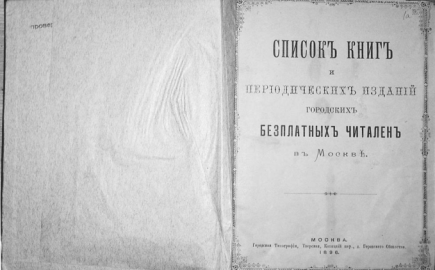 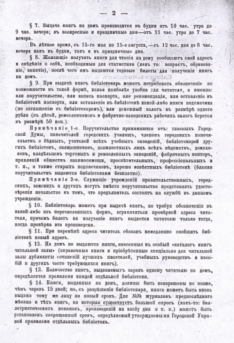 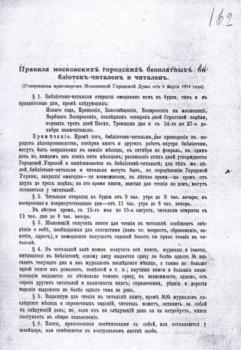 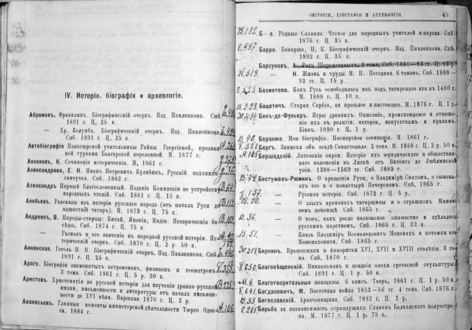 Правила московских городских бесплатных 
библиотек-читален  
и читален
16
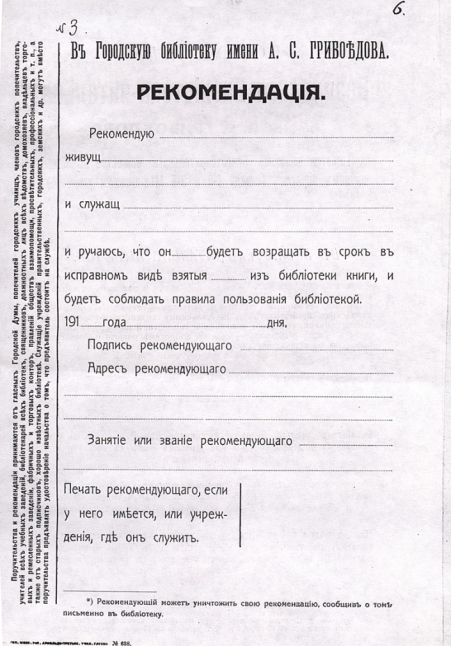 Бланк рекомендации для записи в библиотеку
17
Российская государственная библиотека
18
Всероссийская  государственная  библиотека иностранной  литературы
19
Российская  государственная  детская  библиотека
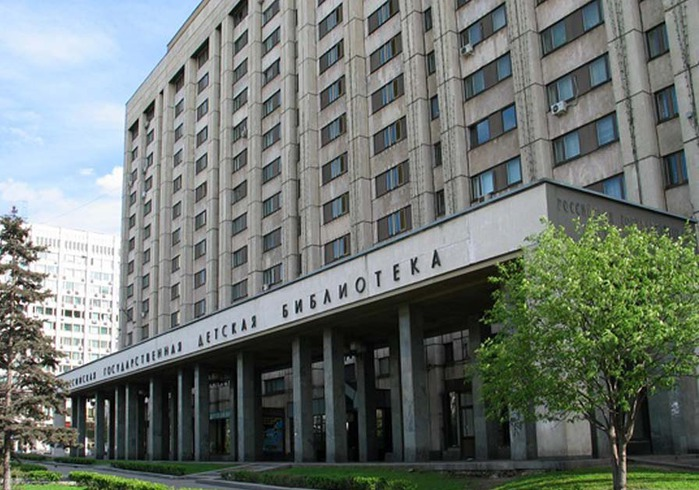 20
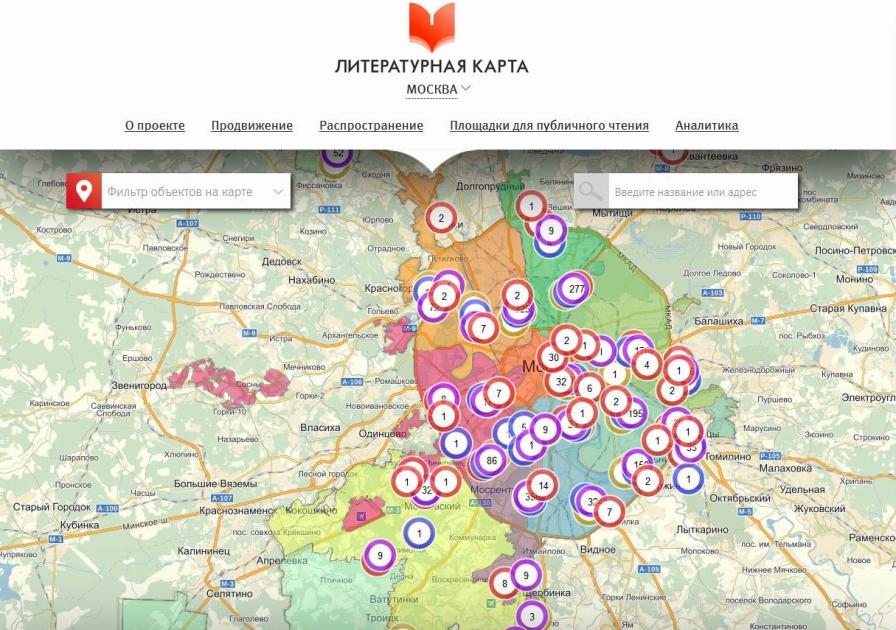 21
Использованные материалы:
http://www.turgenev.ru/heritage/historyoflib/
http://rsl.ru/
http://leninka.ru/index.php?f=129
http://bookmaps.ru/
http://libfl.ru
http://rgdb.ru/
http://www.travelaloneru.com/art/big_foto3/paschkov_dom.jpg
http://image.slidesharecdn.com/random-131009032942-phpapp01/95/-1-638.jpg?cb=1381312314
http://www.2do2go.ru/uploads/full/6557ba5b2fd4a9285f1f7f82f3f67602_w960_h2048.jpg
22